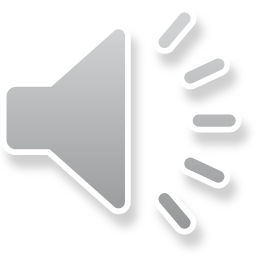 IX. Dopustni odvisnik
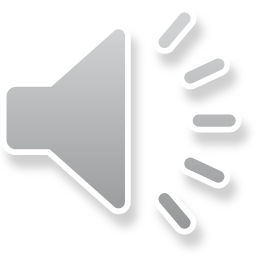 dvostavčna/zložena poved
Čeprav je bilo vreme slabo, je bilo na izletu lepo.
/////////////////////////////////////////////////////////////
glavni stavek
dop. odv.
KLJUB ČEMU je bilo na izletu lepo?           
(vprašalnica + povedek glavnega stavka)
Čeprav je bilo vreme slabo.  dopustni odvisnik
Dopustni odvisnik izraža kljubovanje oviri, ki bi lahko preprečila dejanje iz glavnega stavka.
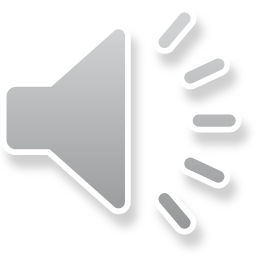 Vprašalnica za dopustni odvisnik:

Kljub čemu      + povedek glavnega stavka
Tipični veznik:
čeprav, kljub temu da, četudi
Dopustni odvisnik od glavnega stavka ločimo z nekončnim ločilom – vejico.